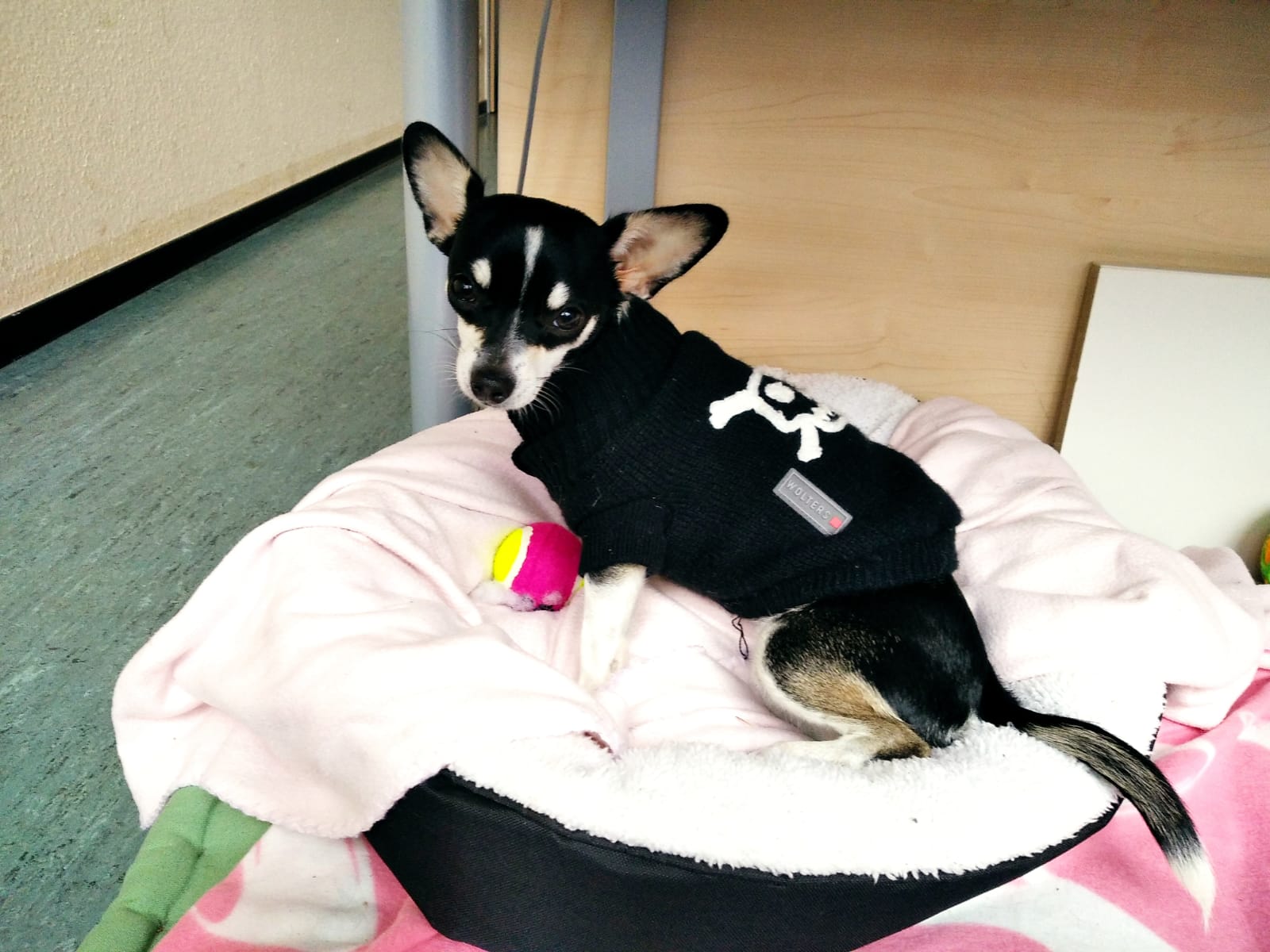 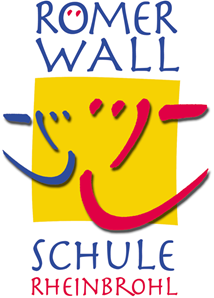 “Lucy“Projekt Schulhund
1
von  Dipl. Soz. Päd. Meral Sanlimeral
Was ist ein Schulhund – wie sieht die Ausbildung aus
Grundvoraussetzungen
Hund
Halter
Schule
Schüler
Allergien und Ängste
Regeln für die Schüler
Hygieneplan
Ziele
Der Chihuahua
Schulhund Lucy
INHALT
2
„Längst ist es kein Geheimnis mehr: 
Hunde tun Kindern gut und können wunderbare pädagogische Begleiter in Schulen sein.“






Definition: 
Unter einem Schulhund wird ein Hund verstanden, der von einer pädagogischen Fachkraft geführt und regelmäßig in der Schule eingesetzt wird. 
Dieser Einsatz wird als ein auf Dauer angelegtes Projekt gesehen, das bestimmte Standards erfüllt und pädagogische Ziele verfolgt.
Es zählt zum Bereich der tiergeschützten Pädagogik.
Was ist Ein Schulhund?
3
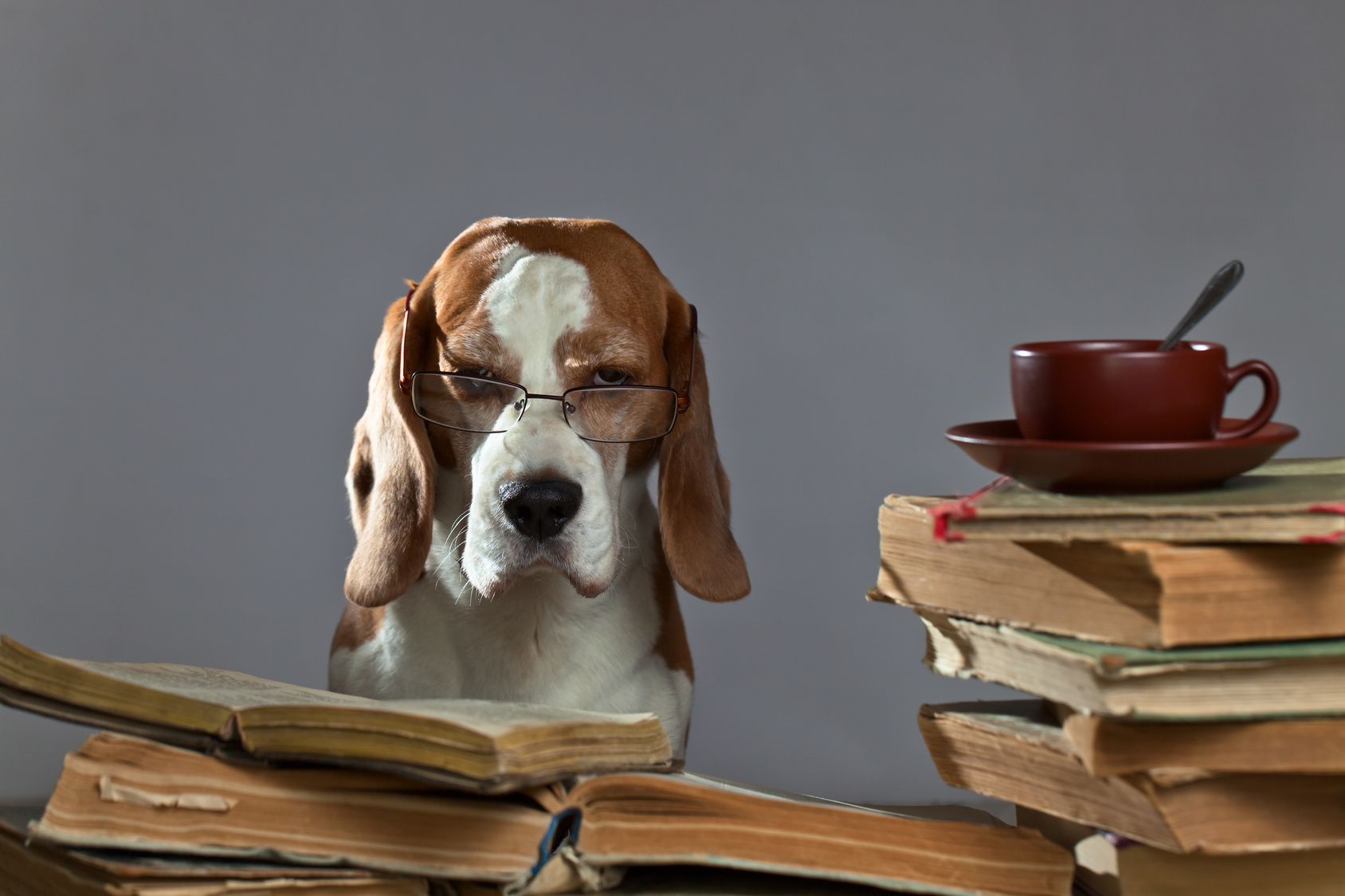 Die Ausbildung
Der Hundeführer, ein ausgebildeter Pädagoge, durchläuft zusammen mit seinem Hund eine intensive, stufenweise Ausbildung in Theorie und Praxis. Gemeinsam können sie in Schulen, Kindergärten und anderen pädagogischen Einrichtungen eingesetzt werden.

Vor dem Einsatz:
Min. 70 Theoriestunden
Eine praktische Prüfung 
Dauer min. 6 Monate
4
Grundvoraussetzungen- so wird es gelingen
5
sehr menschenfreundlich und kontaktfreudig
 sehr aufmerksam und zugänglich
 ruhig und ausgeglichen
 bestens sozialisiert sowie kein Aggressionspotential
 nicht schreckhaft
 hohe Toleranz bei Körperkontakt 
   und ungewöhnlichem Verhalten
 kontrollierbar, gehorsam und abrufbar 
 tiefe, enge und vertrauensvolle Bindung zum Halter
 zieht sich bei unerwünschtem Verhalten zurück
Hund
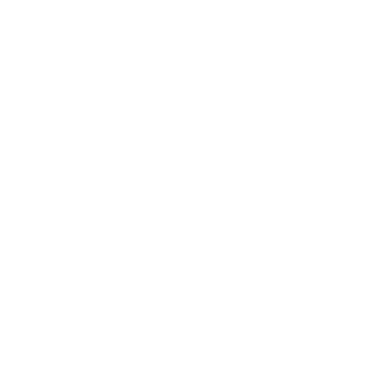 6
Hundehalter
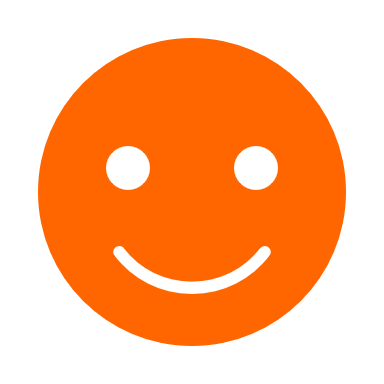 7
Zustimmung der Schulleitung
Zustimmung der Lehrerkonferenz
Information der Eltern
Zustimmung der Schulkonferenz
Zustimmung der Schulaufsicht
Information des Gesundheitsamtes
Information der Haftpflichtversicherung
Langsame Heranführung des Hundes an die Schule
Rückzugsmöglichkeit für den Hund
Begrenzter Einsatz für den Hund
Schule
8
Schüler
9
Umgang mit Allergien
10
Umgang mit Ängsten
11
Die Art und die Intensität des Kontaktes mit dem Hund können durch das Kind selbst bestimmt werden
Das Kind lernt durch Zusehen bei seinen Klassenkameraden und durch eigene Erfahrung, dass man Hunden, die man kennt, vertrauen kann und dass von ihnen keine Gefahr ausgeht
Das Kind lernt, wie man sich einem bekannten Hund gegenüber verhält
Das Kind lernt, wie man sich bei der Begegnung mit einem fremden Hund verhält
Umgang mit Ängsten – Vorteile und Lernerfahrungen
12
13
14
„Der Hygieneplan hat das Ziel, eine mögliche Infektionsgefahr von dem Hund auf den Menschen und umgekehrt zu minimieren.“

Ein Tierarzt bescheinigt:
Die gute Allgemeinverfassung des Hundes 
Regelmäßige Entwurmung 
Eine Ektoparasiten Prophylaxe
Die Durchführung der Impfungen, die eine Infektionsgefahr für den Hund vermeiden
Hygieneplan
15
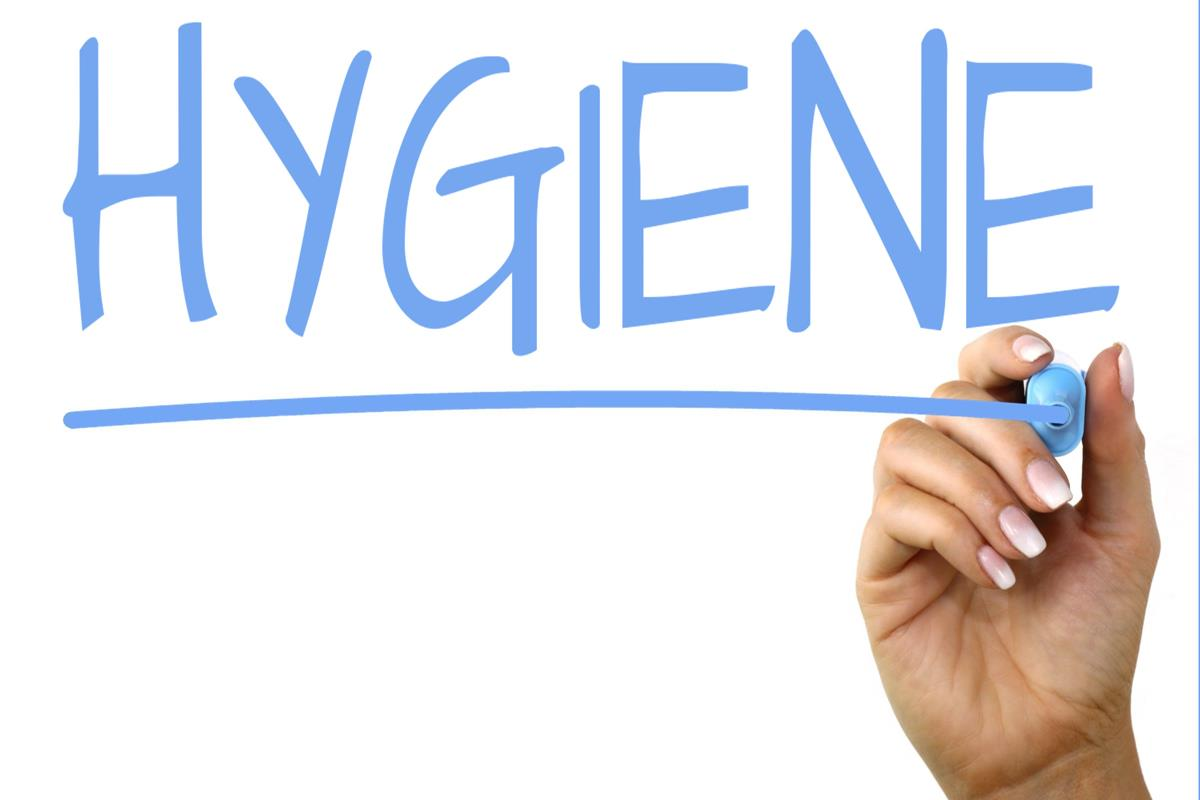 2. Hygienevorkehrungen
 Der Schulhund hat keinen Zugang zur Schulküche
Währen der Zubereitung und während des Verzehrs von Lebensmitteln im Klassenraum bleibt der Hund an einem festgelegten Ruheplatz
In Klassen- oder Kursräumen, in denen der Schulhund eingesetzt wird, ist eine Gelegenheit zum Händewaschen gegeben
Desinfektionsmittel und geeignetes Material zur Entfernung von Ausscheidungen sind vorhanden und sofort greifbar
Zubehör wie Wasserschüsseln, Futternapf, Spielzeug etc. werden in einem getrennten Schrank oder Behälter aufbewahrt und regelmäßig gereinigt
Beachtung des Hygieneplans der Schule
Vermeiden von „Küssen des Hundes“
16
Ziele und Einsatzmöglichkeiten eines Schulhundes
„Ein Schulhund schafft ein besseres Schulklima“

Als Schulsozialarbeiterin habe ich diese Kompetenzen im Blick:
17
18
Einsatz-möglichkeiten
19
Der Chihuahua
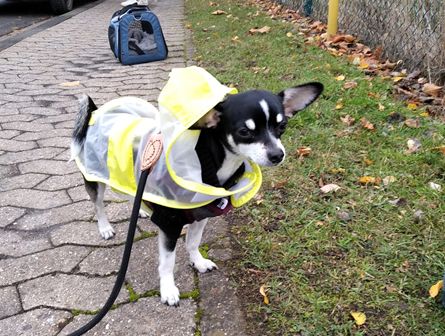 20
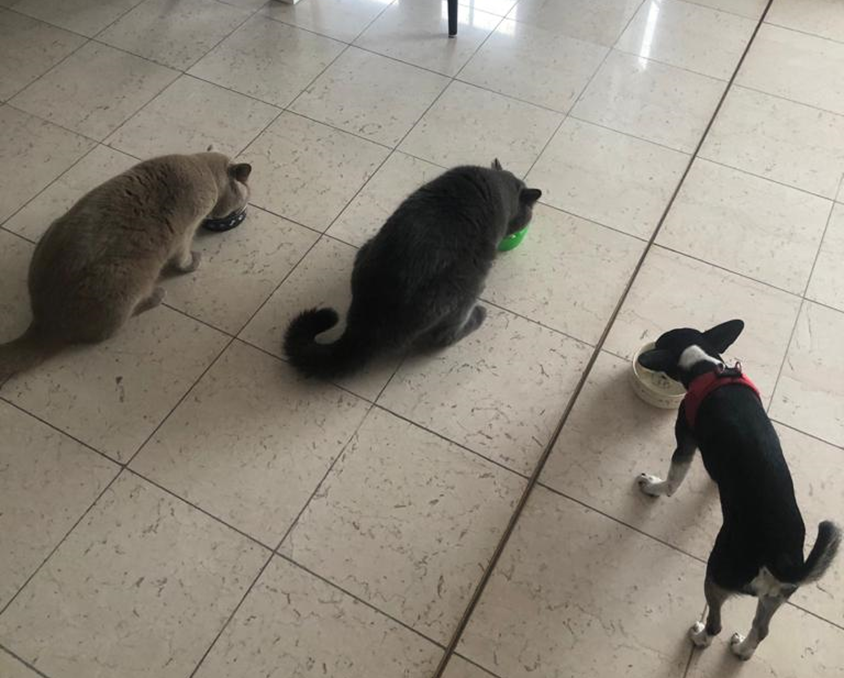 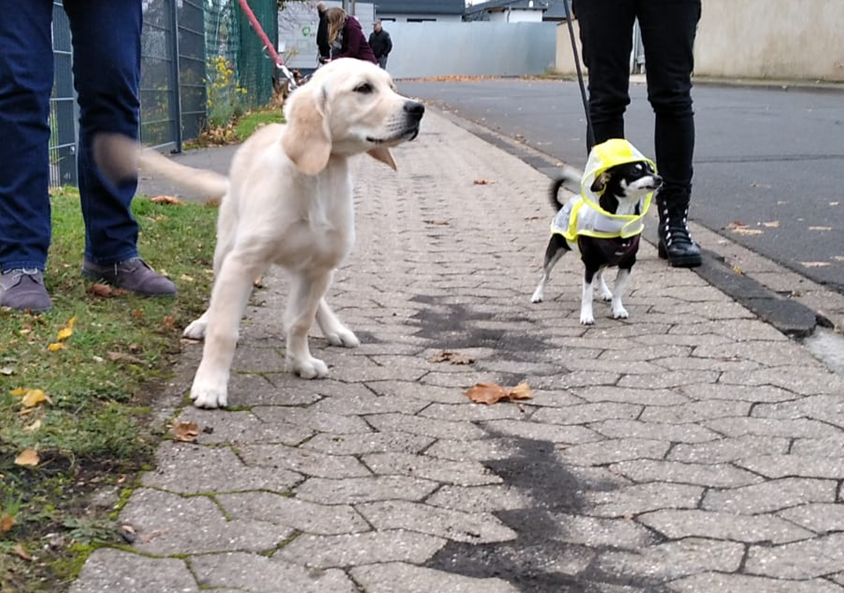 Schulhund Lucy
Geboren am: 14.02.2020
Seit der 10. Lebenswoche bei Meral Sanlimeral
Seit der 12. Lebenswoche in der Hundeschule bei Jürgen Hinzen*
Lucy wird als Junghund langsam und behutsam an das Schulleben herangeführt
*Jürgen Hinzen ist seit ca. 20 Jahren  erfolgreicher Hundetrainer/Ausbilder für Schulhunde
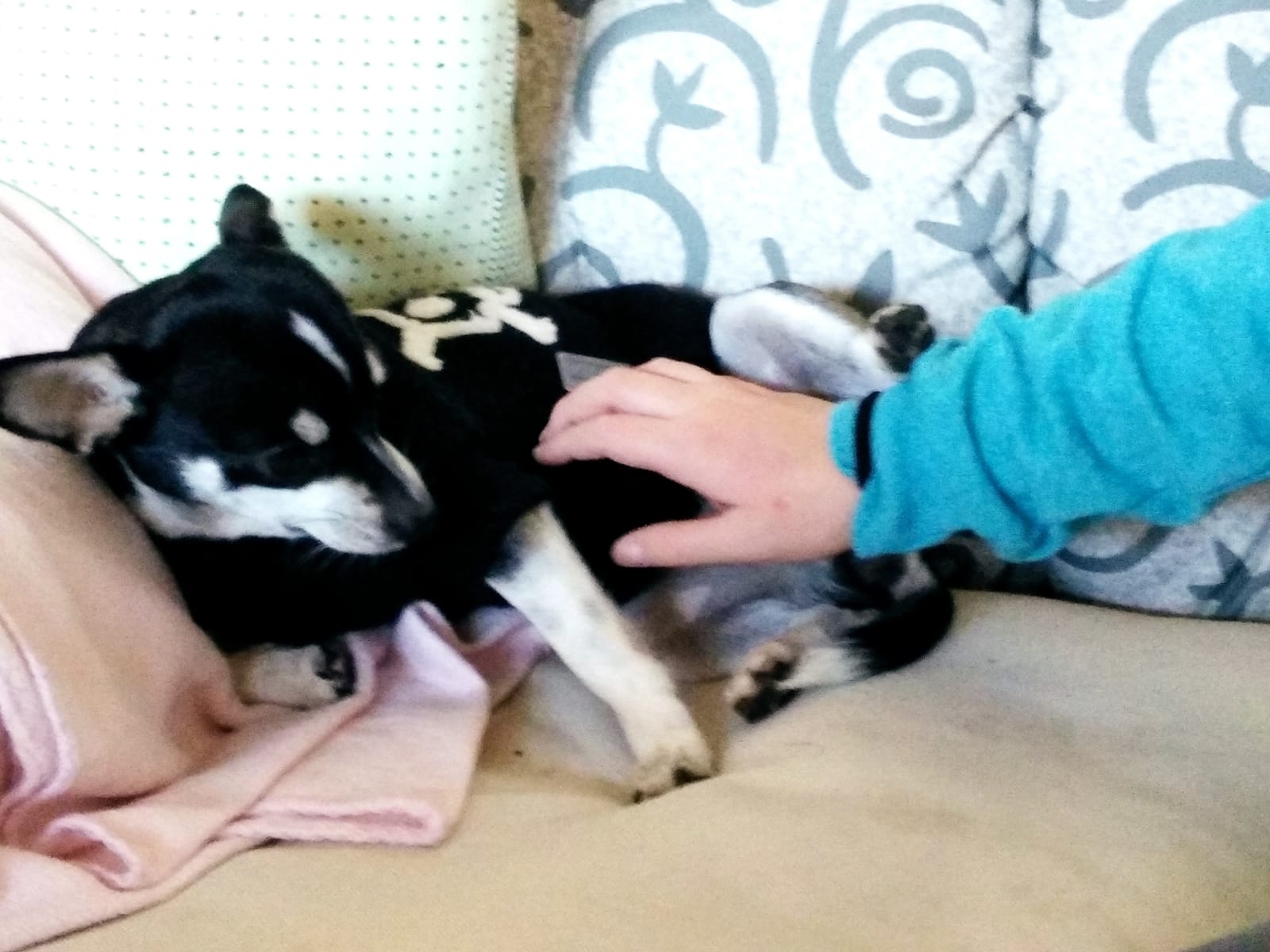 Eigenschaften:
Sehr freundlich und offen
Achtsam und behutsam
Liebt es angefasst und gestreichelt zu werden
Zieht sich bei Unsicherheit zurück
21
Vielen Dank
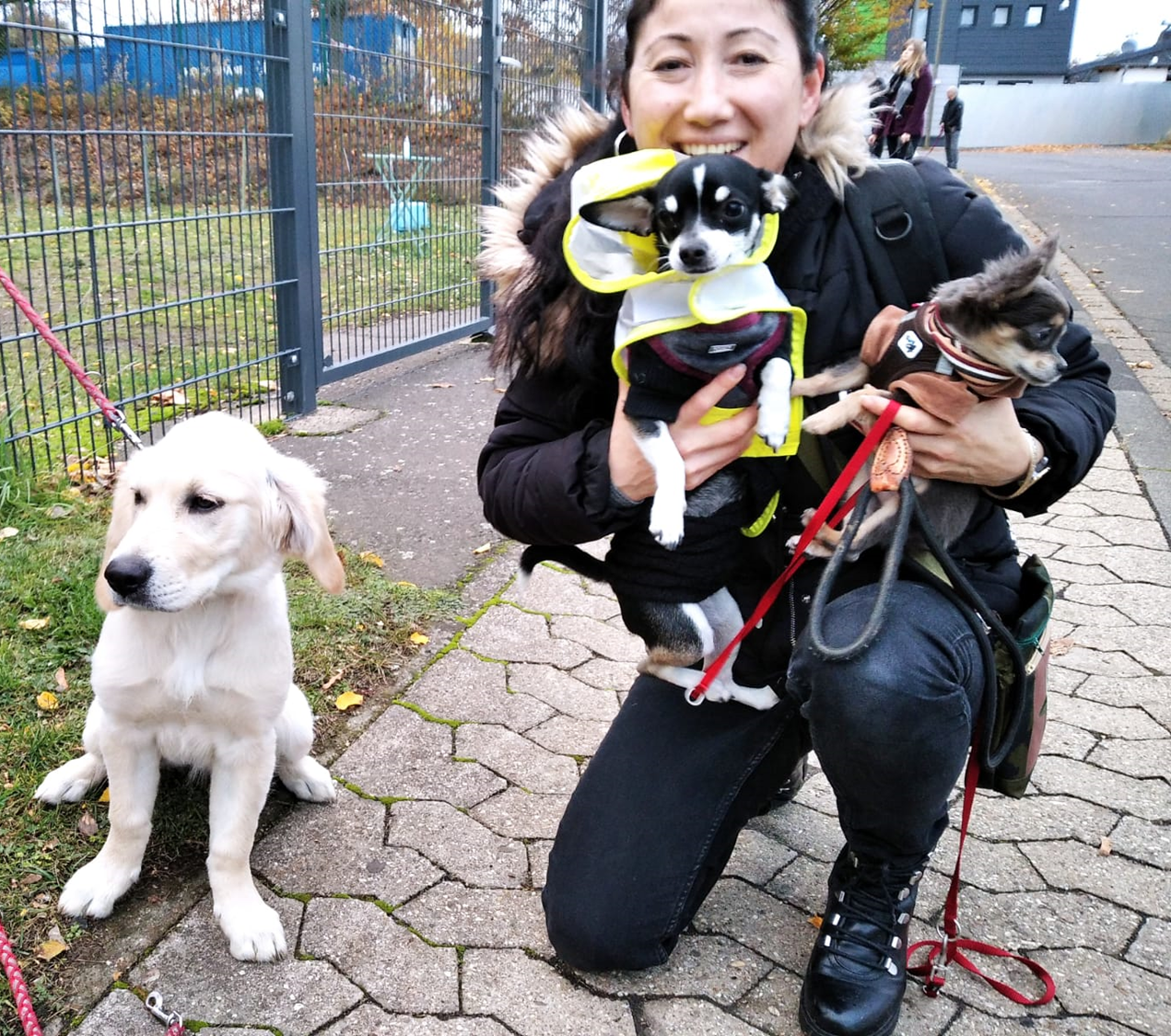 22